ΠΑΡΑΓΟΝΤΕΣ ΠΟΥ ΕΠΗΡΕΑΖΟΥΝ ΤΗΝ ΕΠΑΝΑΡΡΟΦΗΣΗ ΤΩΝ ΔΙΤΤΑΝΘΡΑΚΙΚΩΝ (ΣΕ ΝΕΦΡΟΥΣ ΚΑΙ ΕΝΤΕΡΟ)
Γιώργος Χ. Κουτρούμπας
Επιμελητής A 
Νεφρολογικό Τμήμα Γ.Ν. Βόλου
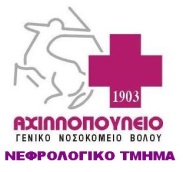 ΠΑΡΑΓΟΝΤΕΣ ΠΟΥ ΕΠΗΡΕΑΖΟΥΝ ΤΗΝ ΕΠΑΝΑΡΡΟΦΗΣΗ ΤΩΝ ΔΙΤΤΑΝΘΡΑΚΙΚΩΝ (ΣΕ ΝΕΦΡΟΥΣ ΚΑΙ ΕΝΤΕΡΟ)
Επαναρρόφηση διττανθρακικών στο νεφρό
Παράγοντες που επηρεάζουν

Επαναρρόφηση διττανθρακικών στο έντερο
Παράγοντες που επηρεάζουν
Επαναρρόφηση διττανθρακικών στο νεφρό
Επαναρρόφηση HCO3-
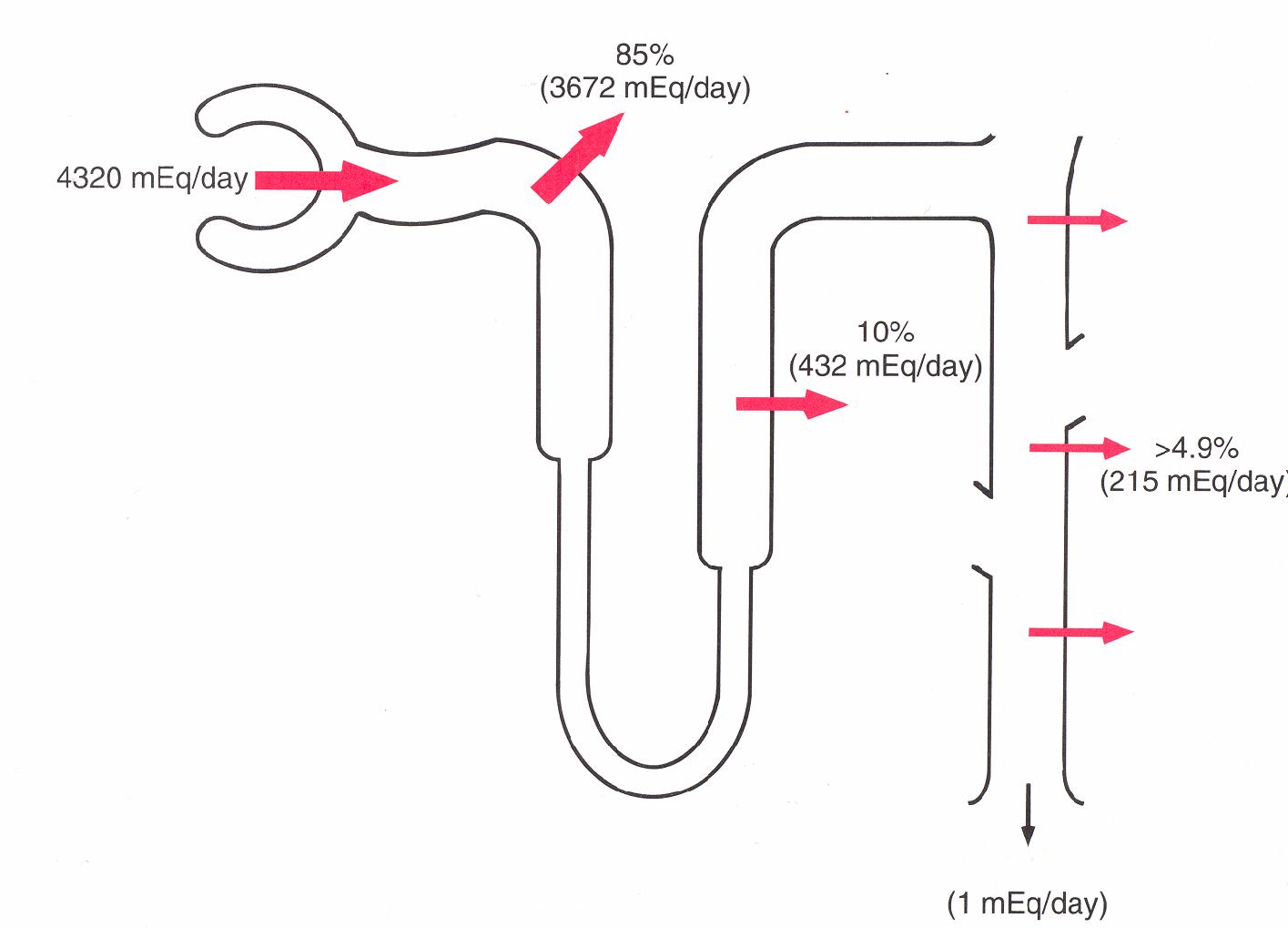 ΔΙΗΘΗΣΗ HCO3-
ΕΠΑΝΑΡΡΟΦΗΣΗ HCO3-
ΕΓΓΥΣ ΣΩΛΗΝΑΡΙΑ
80-90%
4500 mEq/μέρα
(3,5 mEq/min)
ΑΓΓΥΛΗ HENLE 10%
ΑΘΡ. ΣΩΛΗΝΑΡΙΑ 5%
HCO3- ΟΥΡΩΝ <1%   ~1 mEq/24ωρο
Εγγύς εσπειραμένο σωληνάριο
Κύτταρο εγγύς εσπειραμένου σωληναρίου
Περισωληναριακό τριχοειδές
Αυλός σωληναρίου
2K+
+
Η+
HCO3-
Η+
Na+-K+ 
ATPase
NHE3
Na+
3Na+
Cl-
Η+
ΚA IV
AE1
ATP
Η+
HCO3-
H2CO3
K+
ΚA IV
H2O +CO2
HCO3-
ΚA II
CO2 + H2O
Na+
NBC1
K+
3HCO3-
K+
+
V0
-
Na+
Αίμα
ADP
ATP
Na+
HCO3-
H+
H2CO3
Καρβονική ανυδράση
CO2
H2O
+
Καρβονική ανυδράση
Na+
Ούρα
+
CO2
H+
HCO3-
H2CO3
H2O
+
Παχύ ανιόν σκέλος της αγκύλης του Henle
Αυλός σωληναρίου
Κύτταρο ΠΑΣΑ Henle
Περισωληναριακό τριχοειδές
Na+
2K+
Na+-K+ 
ATPase
2Cl-
NKCC1
NH4+ ή K+
3Na+
KCNJ1
K+
+
Η+
HCO3-
Η+
NHE3
Cl-
ΚA IV
Na+
Cl-
H2CO3
Η+
AE1
ATP
Η+
HCO3-
ΚA IV
Na+
HCO3-
NBC1
H2O +CO2
CO2 + H2O
ΚA II
3HCO3-
Na+ K+   Ca2+ Mg2+
-
+
V0
Άπω νεφρώνας
Αυλός σωληναρίου
Περισωληναριακό τριχοειδές
α-εμβόλιμο κύτταρο
2K+
Na+-K+ 
ATPάση
Η+
Η+ 
ATPάση
3Na+
+
HCO3-
Η+
Cl-
Η+
ΑΕ1
Η+-K+ 
ATPάση
HCO3-
H2CO3
Κ+
Na+
NBC1
Η+
Maxi K
3HCO3-
H2O +CO2
CO2 + H2O
Cl-
ΚA II
K+
KCNK1
Παράγοντες που επηρεάζουν την επαναρρόφηση των διττανθρακικών στο νεφρό
Εξωκυττάριος όγκος υγρών
Ποσότητα των HCO3- στο διήθημα
Ροή του διηθήματος
Αρτηριακό pH
Ενδοκυττάριο pH 
PaCO2
Συγκέντρωση Cl-
Ενδοκυττάρια συγκέντρωση Κ+
Εξωκυττάριος όγκος υγρών
Παλιά γνώση

↓ όγκου ↑ επαναρρόφησης HCO3-

↑ όγκου ↓ επαναρρόφησης HCO3-

Μέσω συμπαθητικού, αγγειοτενσίνης ΙΙ, ενδοθηλίνης και ντοπαμίνης
Wang, Curr Opin Nephrol Hypertens. 2009 Sep;18(5):412-20
Εξωκυττάριος όγκος υγρών
Εξαιρέσεις 
↑ όγκου και σοβαρή μεταβολική οξέωση
Νατριούρηση + ↑ επαναρρόφηση HCO3-
Μέσω ↓ δράσης συμεταφορέα Na+/ανιόντων και ↑ δράσης ΝΗΕ3


Στο ΠΑΣΑ Henle ↑ πρόσληψης NaCl οδηγεί σε ↑ επαναρρόφηση HCO3-
Wang, Am J Physiol. 1998 Jun;274(6 Pt 2):F1015-9
Good, Am J Physiol Renal Physiol. 2011 Aug;301(2):F334-43
Ροή του διηθήματος
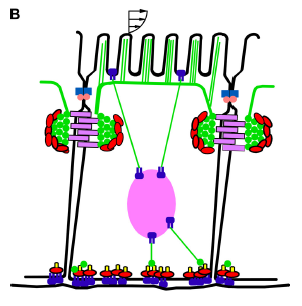 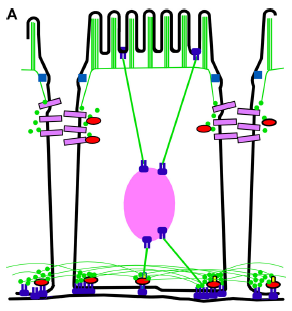 Ροή διηθήματος → shear stress → κυτταροσκελετός → ↑ ενδοκυτταρίου Ca2+ → ↑ NHE3 →
↑ επαναρρόφησης HCO3-, Na+, H2O
Weinbaum, Am J Physiol Renal Physiol. 2010 Dec;299(6):F1220-36
Αρτηριακό pH
Αισθητήρας OGR1 (ovarian cancer G protein-coupled receptor 1)
Αίσθηση Η+
Μέσω c-Src και pyk2
↑ δράσης ΝΗΕ3 και Η+ΑΤPάσης
Wagner, Nephron Physiol. 2006;103(1):p1-6
Εγγύς εσπειραμένο σωληνάριο
Κύτταρο εγγύς εσπειραμένου σωληναρίου
Περισωληναριακό τριχοειδές
Αυλός σωληναρίου
2K+
Η+
Na+-K+ 
ATPάση
NHE3
Na+
3Na+
Η+
c-Src 
pyk2
ATP
OGR1
Η+
K+
Na+
NBC1
K+
3HCO3-
K+
+
V0
-
Αρτηριακό pH
Αισθητήρας διαλυτή αδενυλική κυκλάση (s-AC, soluble adenylyl cyclase)
Αίσθηση HCO3-
↑ δράσης Η+ΑΤPάσης
Buck, Sensors (Basel). 2011;11(2):2112-28
Εγγύς εσπειραμένο σωληνάριο
Κύτταρο εγγύς εσπειραμένου σωληναρίου
Περισωληναριακό τριχοειδές
Αυλός σωληναρίου
2K+
Η+
Na+-K+ 
ATPάση
NHE3
Na+
3Na+
Η+
c-AMP
ATP
s-AC
↓ HCO3-
K+
Na+
NBC1
K+
3HCO3-
Ενδοκυττάριο pH
Αισθητήρας διαλυτή αδενυλική κυκλάση (s-AC, soluble adenylyl cyclase)
Κυτταρόπλασμα και μεμβράνη οργανυλίων
Αίσθηση HCO3-
↑ δράσης Η+ΑΤPάσης
Rahman, Front Physiol. 2013 Nov 25;4:343
Εγγύς εσπειραμένο σωληνάριο
Κύτταρο εγγύς εσπειραμένου σωληναρίου
Περισωληναριακό τριχοειδές
Αυλός σωληναρίου
2K+
Η+
Na+-K+ 
ATPάση
NHE3
Na+
3Na+
Η+
s-AC
↓ HCO3-
ATP
c-AMP
K+
Na+
NBC1
K+
3HCO3-
Εγγύς εσπειραμένο σωληνάριο
Κύτταρο εγγύς εσπειραμένου σωληναρίου
Περισωληναριακό τριχοειδές
Αυλός σωληναρίου
2K+
Η+
Na+-K+ 
ATPase
NHE3
Η+
Na+
3Na+
Η+
ATP
pH ↓
K+
Na+
NBC1
K+
3HCO3-
PaCO2
Αισθητήρας διαλυτή αδενυλική κυκλάση (s-AC, soluble adenylyl cyclase)
Αίσθηση HCO3-   ~ (PaCO2)
↑ δράσης Η+ΑΤPάσης
Wagner, Nephron Physiol. 2006;103(1):p1-6
Η ενδοκυττάρια συγκέντρωση Κ+
↓ Κ+ ↑ επαναρρόφησης HCO3-
Όχι η υποκαλιαιμία
Μέσω μείωσης του ενδοκυτταρίου pH
↓ ηλεκτροθετικότητας
Soleimani, J Clin Invest. 1990 Oct;86(4):1076-83
Εγγύς εσπειραμένο σωληνάριο
Κύτταρο εγγύς εσπειραμένου σωληναρίου
Περισωληναριακό τριχοειδές
Αυλός σωληναρίου
2K+
Η+
Na+-K+ 
ATPase
↓ Na+
NHE3
Na+
3Na+
Cl-
Η+
↓ K+
AE1
ATP
HCO3-
K+
Na+
NBC1
K+
3HCO3-
K+
+
V0
-
Άπω νεφρώνας
Αυλός σωληναρίου
Περισωληναριακό τριχοειδές
α-εμβόλιμο κύτταρο
2K+
Na+-K+ 
ATPάση
Η+
Η+ 
ATPάση
Κ+↓
3Na+
+
HCO3-
Η+
Cl-
Η+
ΑΕ1
Η+-K+ 
ATPάση
HCO3-
H2CO3
Κ+
Na+
NBC1
Η+
Maxi K
3HCO3-
H2O +CO2
CO2 + H2O
Cl-
ΚA II
K+
KCNK1
Μηχανισμοί
Επαναρρόφηση διττανθρακικών στο έντερο
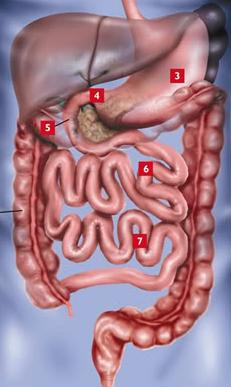 pH ≈ 2
pH ≈ 5
pH ≈ 7,4-7,6
pH ≈ 6,9-7,4
pH ≈ 7,2-7,4
pH ≥ 7,4
Επαναρρόφηση HCO3-
Στόμαχος έκκριση Η+
12/δάκτυλο έκκριση HCO3- 
Νήστιδα και πολύ λιγότερο στον ειλεό επαναρρόφηση HCO3-
Κόλον έκκριση HCO3-
Επαναρρόφηση HCO3-
Κυρίως στη νήστιδα

Μεταφορείς
Αντιμεταφορείς Na+/H+ (κυρίως ΝΗΕ3)
Αντιμεταφορείς Cl-/2HCO3-
Slc26a3 ή DRA (downregulated in adenoma)
Slc26a6 ή PAT-1 (putative anion transporter-1)
Νήστιδα
Εντερο κύτταρο
Αυλός
Βασική πλευρά
Cl-
2K+
Na+-K+ 
ATPάση
K+
3Na+
Cl-
PAT-1
3HCO3-
2HCO3-
NBC
2HCO3-
Na+
DRA
Cl-
K+
KCNN4
Η+
+
HCO3-
Η+
NHE3
K+
KCNQ1/E3
Η+
Na+
Na+
HCO3-
H2O +CO2
ΚA IV
NKCC1
2Cl-
ΚA II
K+
CO2 + H2O
Παράγοντες που επηρεάζουν την επαναρρόφηση των διττανθρακικών στο έντερο
Το pH του εντερικού αυλού
H συγκέντρωση Na+ του εντερικού αυλού
Η συγκέντρωση Cl- του εντερικού αυλού
Το ενδοκυττάριο pH
Το αρτηριακό pH 
Η PCO2
Χολινεργική διέγερση
Το pH του εντερικού αυλού
Εντερο κύτταρο
Αυλός
Βασική πλευρά
Cl-
PAT-1
2HCO3-
pH =6,9
2HCO3-
pHi =7,4
DRA
Cl-
Η+
NHE3
Na+
Xia W et al, Pflugers Arch. 2014 Aug;466(8):1541-56
Το pH του εντερικού αυλού
Εντερο κύτταρο
Αυλός
Βασική πλευρά
Cl-
PAT-1
2HCO3-
pH =7,4
pHi =7,4
2HCO3-
DRA
Cl-
Η+
NHE3
Na+
Xia W, Yu Q et al. Pflugers Arch. 2014 Aug;466(8):1541-56
Επαναρρόφηση HCO3-
Απαραίτητη η ύπαρξη NaCl στον αυλό
Το ενδοκυττάριο pH ελέγχει τη δράση του NHE3
Αρτηριακό pH = αντικρουόμενες μελέτες
Η αύξηση PCO2 φαίνεται να αυξάνει την επαναρρόφηση
Ατροπίνη → αυξάνει την επαναρρόφηση
Μηχανισμοί
Διέγερση ΝΗΕ3
Αναστολή ΝΗΕ3
Ακετυλοχολίνη 
VIP
Ουσία P
Σεροτονίνη 
Γουανιλίνη 
Ουρογουανιλίνη 
Νατριουρητικά πεπτίδια
Προστακυκλίνη Ε2
Ισταμίνη 
Διέγερση των Τ- λεμφοκυττάρων
Νορεπινεφρίνη 
Σωματοστατίνη 
Οπιοειδή 
Νευροπεπτίδιο Y  
Πεπτίδιο ΥΥ
Γλυκοκορτικοειδή (όχι τα αλατοκορτικοειδή) 
Αγγειοτενσίνη ΙΙ χαμηλές δόσεις (AT2R)
Συμπερασματικά στο νεφρό
Αύξηση της επαναρρόφησης διττανθρακικών 
η αυξημένη ποσότητα διηθούμενων διττανθρακικών
η αυξημένη ροή του διηθήματος
το χαμηλό αρτηριακό pH
το χαμηλό ενδοκυττάριο pH
η αυξημένη PaCO2
η μειωμένη συγκέντρωση Cl-
η ενδοκυττάρια ένδεια K+
η μείωση του εξωκυτταρίου όγκου υγρών
τα κορτικοειδή και αλατοκορτικοειδή, η αγγειοτενσίνη ΙΙ, η ενδοθηλίνη, η νορεπινεφρίνη, η διηθούμενη αλβουμίνη και η αδενοσίνη
Μείωση της επαναρρόφησης των διττανθρακικών
 η ντοπαμίνη, η παραθορμόνη, ο υποθυρεοειδισμός και η έλλειψη ΑΤΡ
Συμπερασματικά στο έντερο
Συμβαίνει κυρίως στη νήστιδα
Αύξηση της επαναρρόφησης διττανθρακικών 
η αύξηση του pH του εντερικού αυλού
η αυξημένη συγκέντρωση Na+ στον εντερικό αυλό 
η μείωση του ενδοκυττάριου pH
η μείωση του αρτηριακού pH ;;;
η αύξηση της PCO2
η ατροπίνη
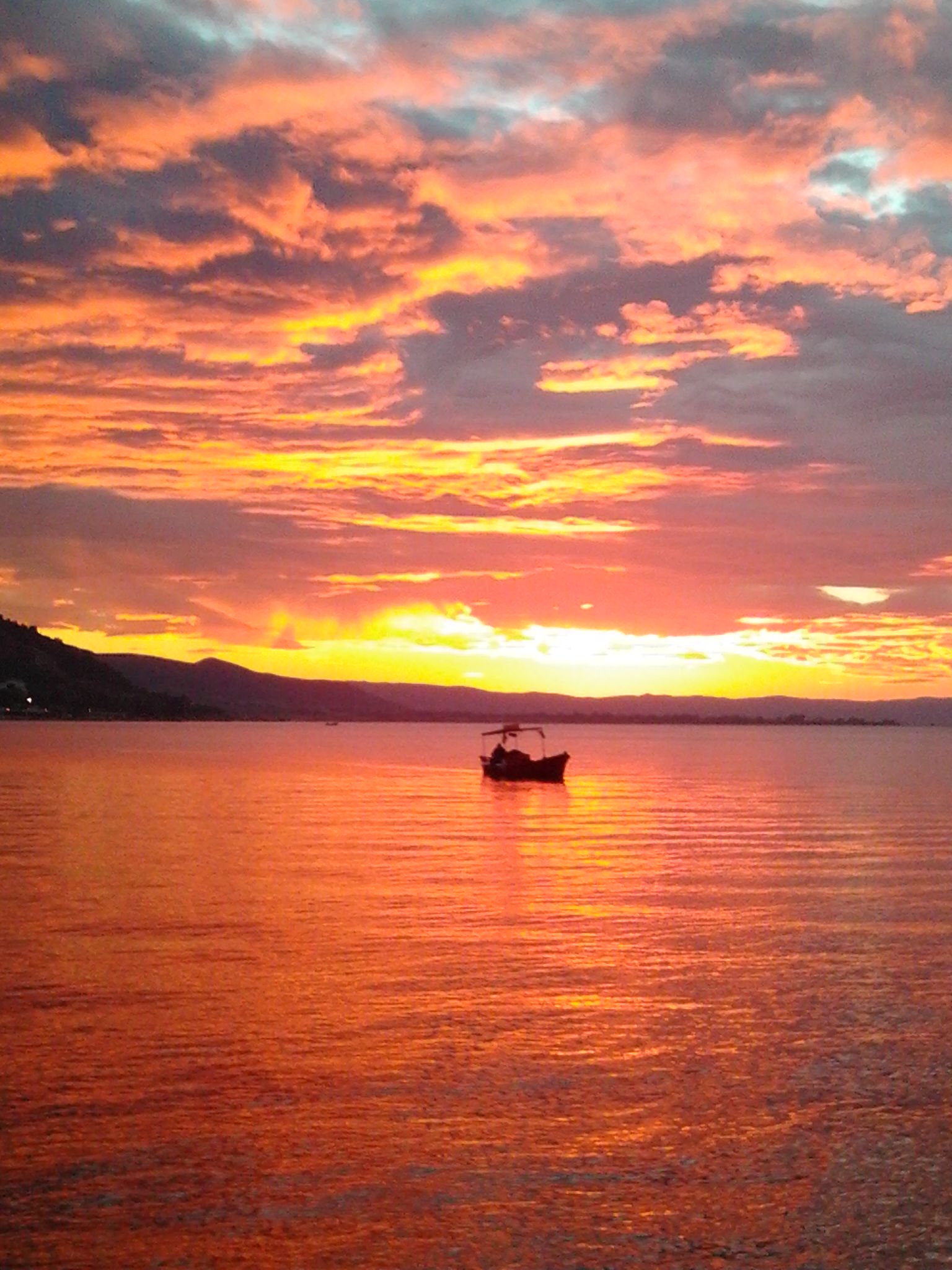 ΕΥΧΑΡΙΣΤΩ
Ξημέρωμα στο Βόλο